LAS PARTES DE LA PLANTA
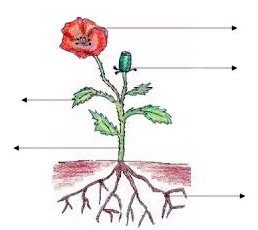 FLOR
FRUTO
HOJA
TALLO
RAÍZ
RAÍZ
Es un órgano generalmente subterráneo y carente de hojas cuyas funciones principales son la fijación de la planta al suelo y la absorción de agua y sales minerales
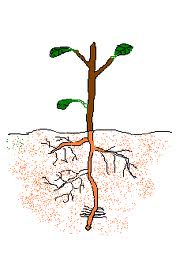 TALLO
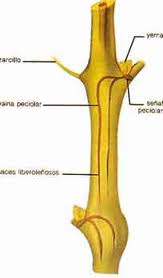 es el órgano que sostiene a as hojas, flores y frutos. Sus funciones principales son las de sostén y de transporte de fotosintatos
hoja
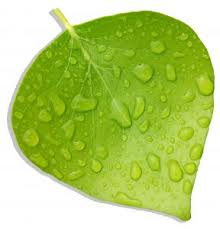 Es el órgano vegetativo y generalmente aplanado especializado principalmente para realizar la fotosíntesis.
flor
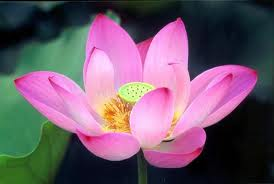 La flor es el órgano cuya función es producir semillas a través de la reproducción sexual.
fruto
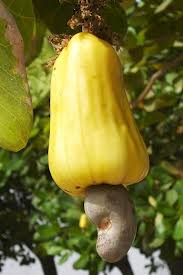 es el órgano procedente de la flor, o de partes de ella, que contiene a las semillas hasta que estas maduran y luego contribuye a diseminarlas